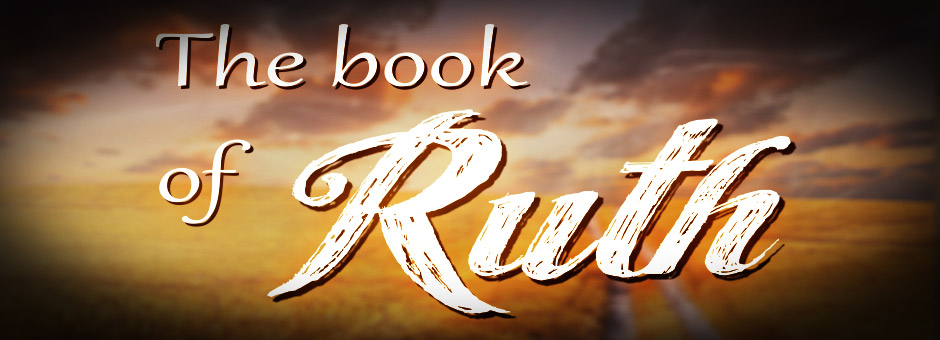 “From Heartache to Hope”
Face the Journey Courageously!
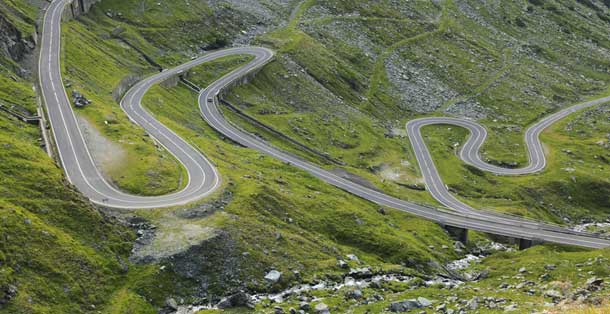 Trust God On the Journey!
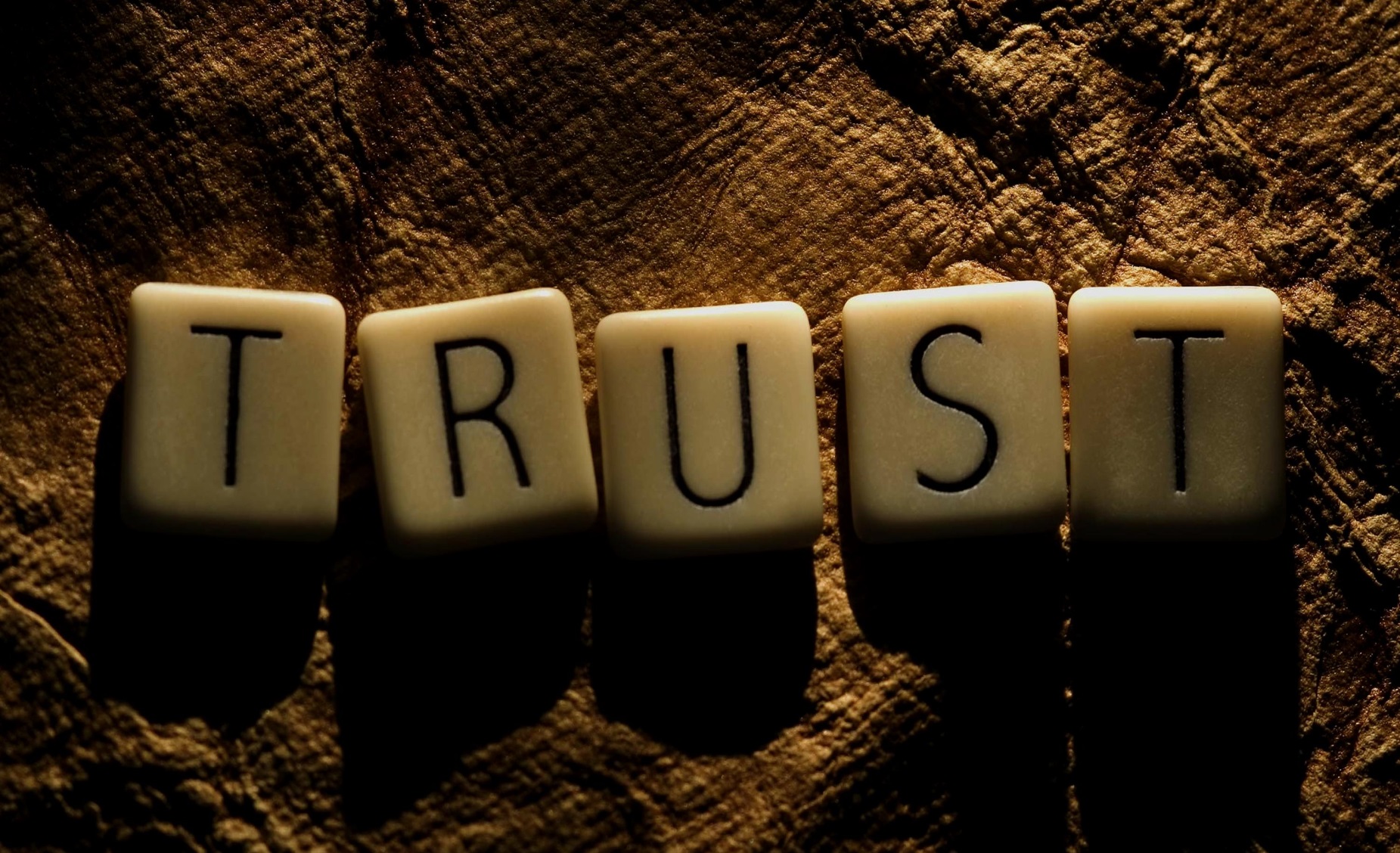 Don’t Walk Alone!
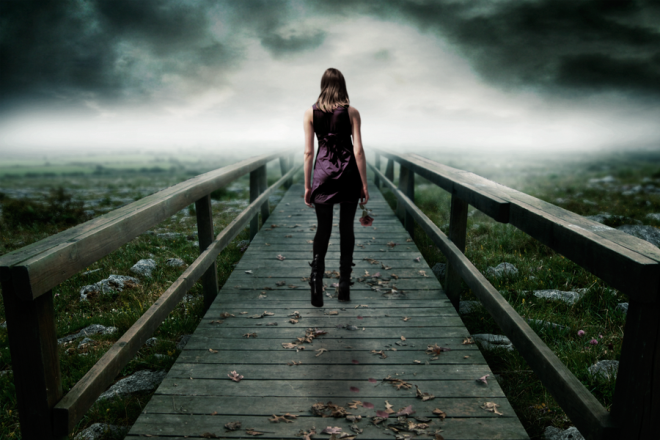 Don’t Fear the Conclusion
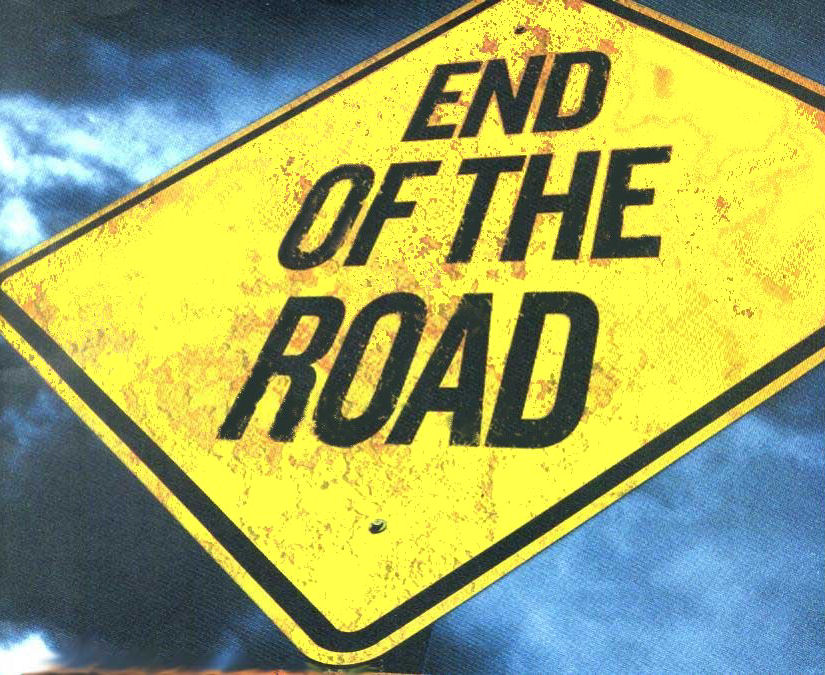